Государственное бюджетное дошкольное образовательное учреждение детский сад № 13 комбинированного вида Кронштадтского района Санкт-Петербурга
Годовой план на 2015-2016 учебный год
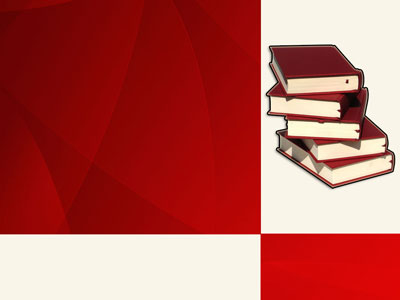 Девиз педагогов:
«Дарим 
       детям 
          радость»
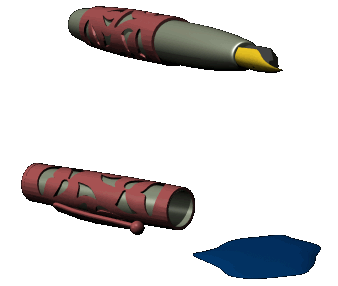 Анализ работы  организации
Успешные показатели в деятельности: 
сложился перспективный, творческий коллектив педагогов, имеющих потенциал к профессиональному развитию;
 хороший уровень освоения детьми ОП;
создана предметно-пространственная среда для всестороннего развитию дошкольников;
 улучшилась материально-техническая база учреждения;
повысился уровень компетентности педагогов в умении проектировать и организовывать образовательный процесс в соответствии с ФГОС.;
создана технология деятельностного подхода по всем возрастным группам;
активизировалась работа по использованию электронных образовательных ресурсов.
          Актуальные проблемы:
работа по укреплению здоровья детей;
повышение компетентности родителей в вопросах оздоровления детей;
продолжение работы по внедрению здоровьесберегающих технологий при организации деятельности с детьми.
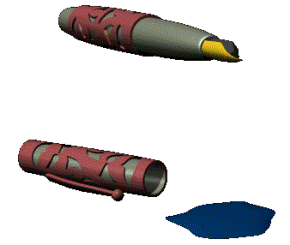 Задачи на год
1. Реализация системы непрерывного профессионального развития и повышение профессиональной компетентности педагогов:
2. Обеспечение охраны и укрепления физического и психического здоровья детей, их эмоционального благополучия:
3. Повышение качества образовательного процесса:
4. Развитие у детей познавательной активности, любознательности, стремления к самостоятельному познанию и размышлению через детское экспериментирование.
5. Активизация работы по взаимодействию ДО с социальными партнерами.
6. Укрепление материально-технической базы ДО в соответствии с требованиями ФГОС.
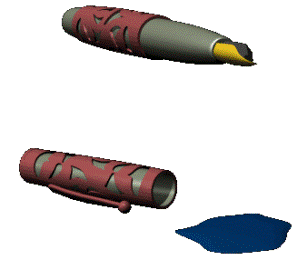 Организация образовательного пространства
В ГБДОУ  развивающая предметно-пространственная среда обеспечивает максимальную реализацию    образовательного потенциала  всего пространства организации,  групп, территории ГБДОУ, приспособленной для реализации образовательной программы.
Оснащение материальных объектов деятельности ребенка предполагает смену в соответствии с тематическим планированием образовательного процесса.
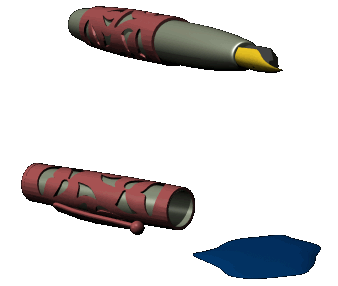 Сведения о   педагогических кадрах
Педагогические советы
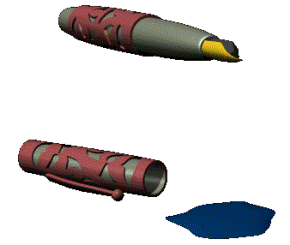 Консультации для педагогов
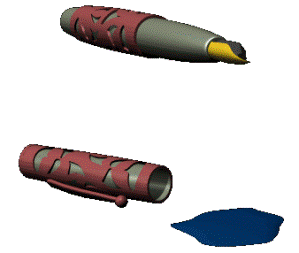 Открытые мероприятия
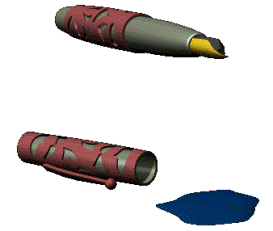 Конкурсы для педагогов
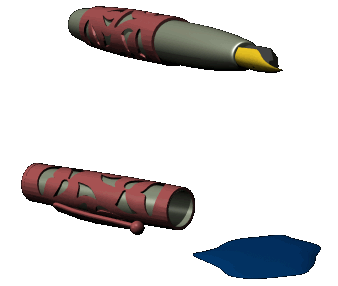 Выставки детского и родительского творчества
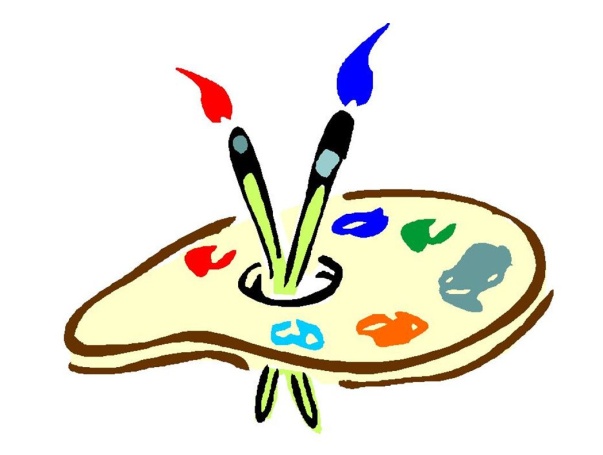 Огородные фантазии»
«Кормушечный конкурс»
«Зимушка хрустальная»
 «Новогодние игрушки, игры и хлопушки»
«Полет в космос»
«Родина наша нет ее краше».
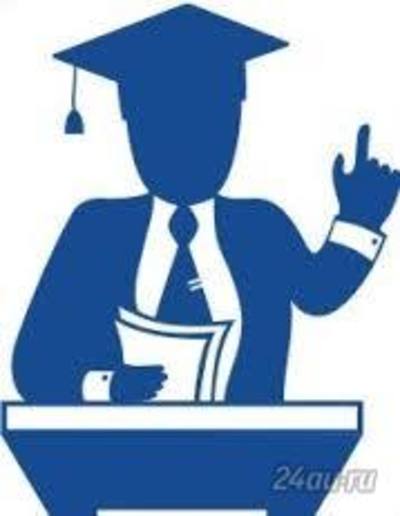 Аттестация педагогических кадров
Взаимодействие  с семьями воспитанников
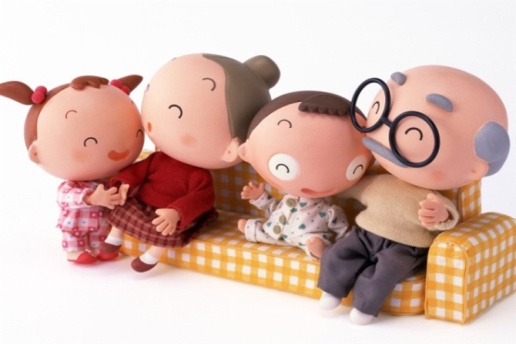 Взаимодействие с социальными партнерами
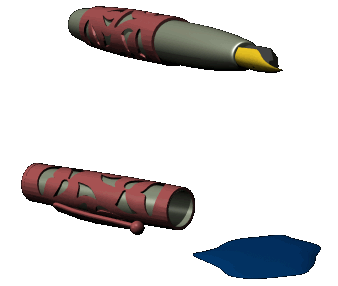 Организация работы с населением
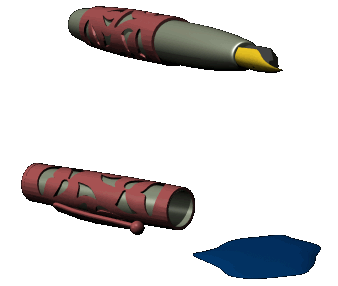 Организация контроля
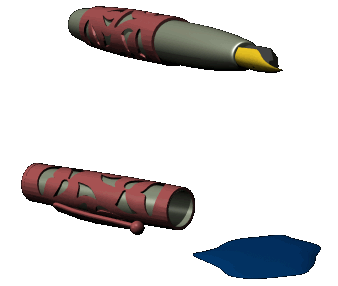 Творческая лаборатория
«Интеграция опытно-экспериментальной деятельности дошкольников с другими видами деятельности в детском саду»
(в течение года)
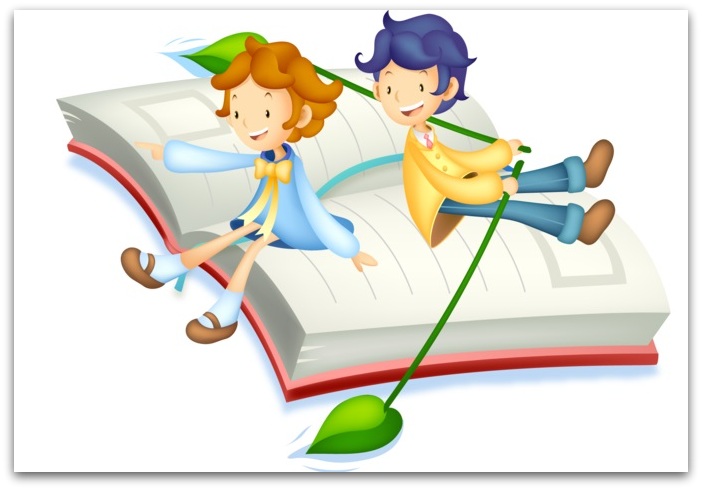